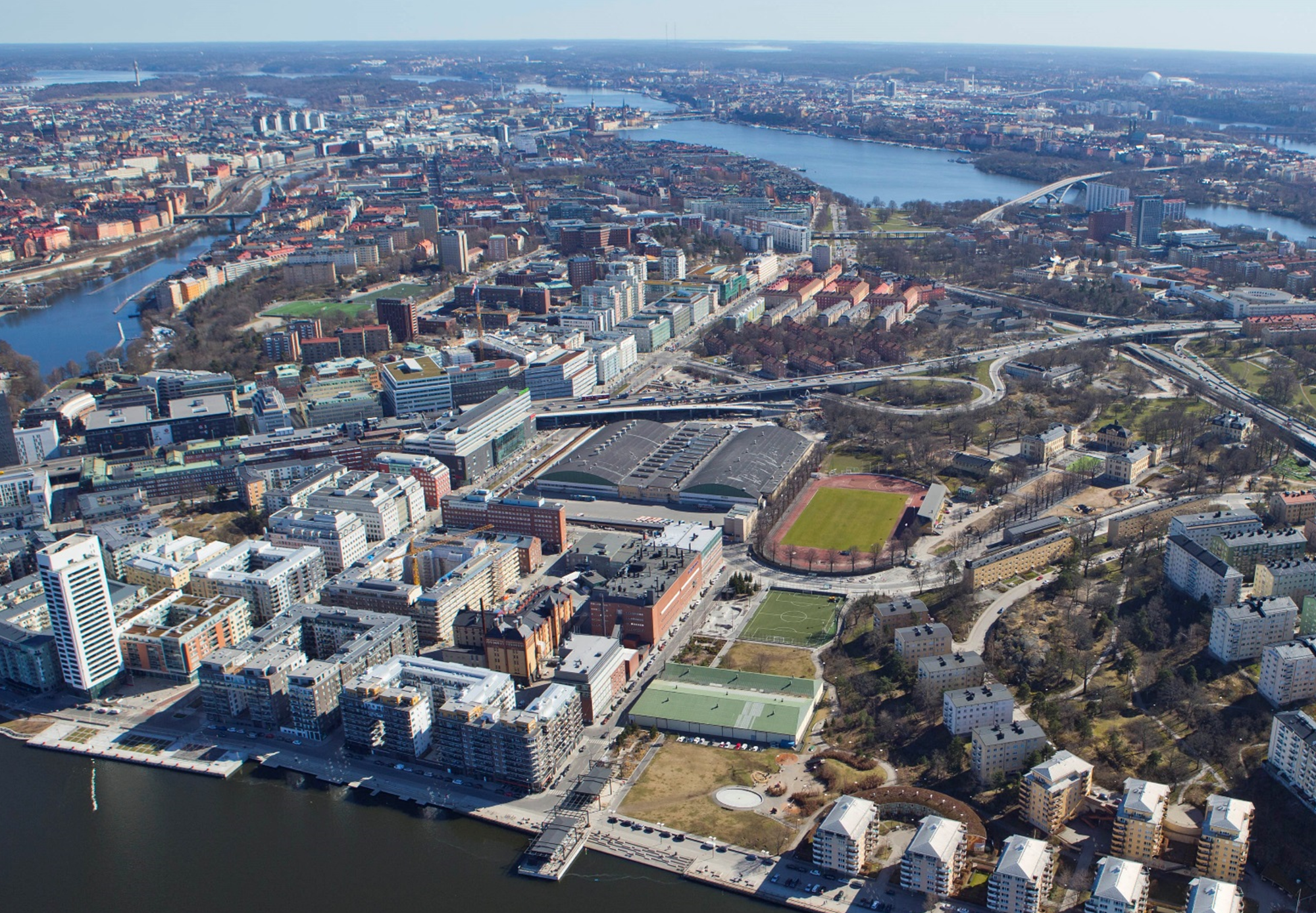 Hornsbergskvarteren
Detaljplanen vann laga kraft 2022-12-22, med undantag av tidigare kvarter 1 och 2 som tas om i en ny detaljplan.
Vad händer nu?
Trafikförvaltningen har rivit alla byggnader och flyttat från depåområdet.
Markprovtagning pågår och därefter startar saneringsarbeten under hösten 2023. Saneringen väntas pågå 6-8 månader.
Skanska tillträder kv 8 ”triangeltomten” till sommaren, arbeten startar hösten 2023.
Fastighetskontoret är i gång med renoveringen av Kristinebergs IP nu.
Systemhandlingen och skedesplanen uppdateras under hösten 2023.
Den entreprenör som utför olika arbeten ansvarar för att upprätta Trafikanordningsplaner. Trafikkontoret godkänner.
Tidigare skedesplan. Utbyggnadsordningen stämmer men inte angivna år.
Övrigt i närområdet:
Hornsberg 10 – utökning av befintlig kontors- och centrumverksamhet. Detaljplanen antogs 20/4-23. Ombyggnad Lenngrensgatan, kantstensparkering och gångbanor på båda sidor. Byggaktör: Castellum
Kristineberg 1:10 – Kontorshus söder om Hornsbergskvarteren. Planerat antagande sommaren 2025. Gatuutbyggnad som binder samman Hornsbergskvarteren med Hjalmar Söderbergs Väg. Byggaktör NCC.
Stadshagen – Bostäder, studentlägenheter, kontor, skola, idrott, underjordisk tennishall Planen antogs 2018. Pågående är E01, första entreprenaden i utbyggnaden. E01 färdigställs 2026-05-08
Projektgruppen:
Matilda Lewis – Projektledare (avtalsfrågor, fastighetsbildningar)
Niclas Falkenbert – Byggprojektledare (systemhandling, utbyggnad)
Emma Wirén – Landskap 
Åsa Johansson konsult Landskap
Abraham Rondon/Joanna Saber – Trafik
Miljö – Ersättare för Alexandra Bercoff